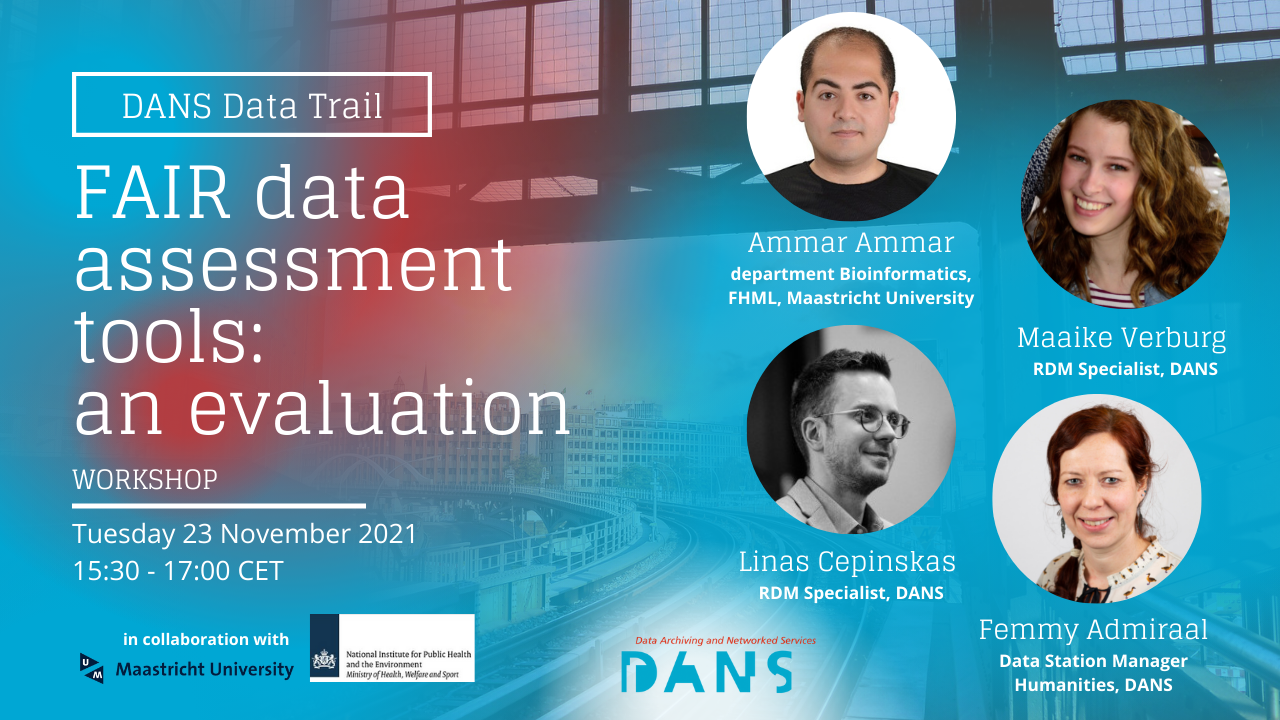 Housekeeping
Keep your microphone muted and camera off during presentations
Questions? Put them in the chat during presentations. Raise your hand or use your microphone during the discussion.
Note that these event presentations will be recorded, presentations will be published with authors’ permission
You’re welcome to tweet about this event: @dans_knaw_nwo
Please don’t take or publish any screenshots of the participants without asking their permission
Programme
15.30-15.40 	Welcome and introduction DANS (Femmy Admiraal)
15.40-16.10	FAIR evaluation of the tools in life sciences (Ammar Ammar)
16.10-16.15	FAIR Aware introduction (Maaike Verburg & Linas Cepinskas)
16.15-16.30	Individual exploration of FAIR-Aware
16.30-16.55	Feedback / discussion (Maaike Verburg & Linas Cepinskas)
16.55-17.00	Wrap up (Femmy Admiraal)
DANS organization 2005-2020
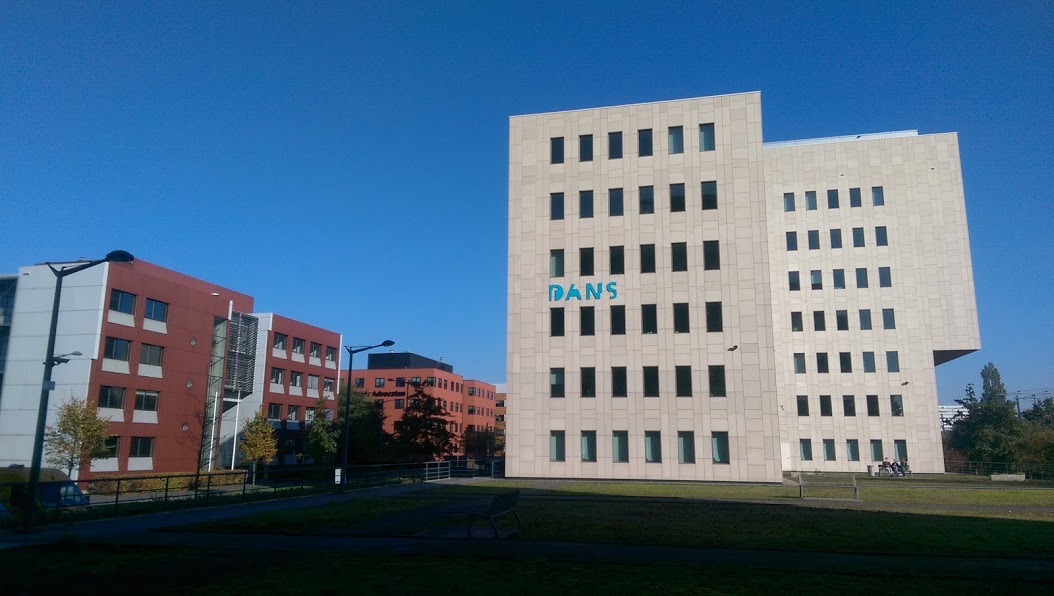 Mission: promote and provide permanent access to digital research resources
Institute of Dutch Academy and Research Funding Organisation (KNAW & NWO) since 2005
Focus on FAIR (2021-2025): three pillars
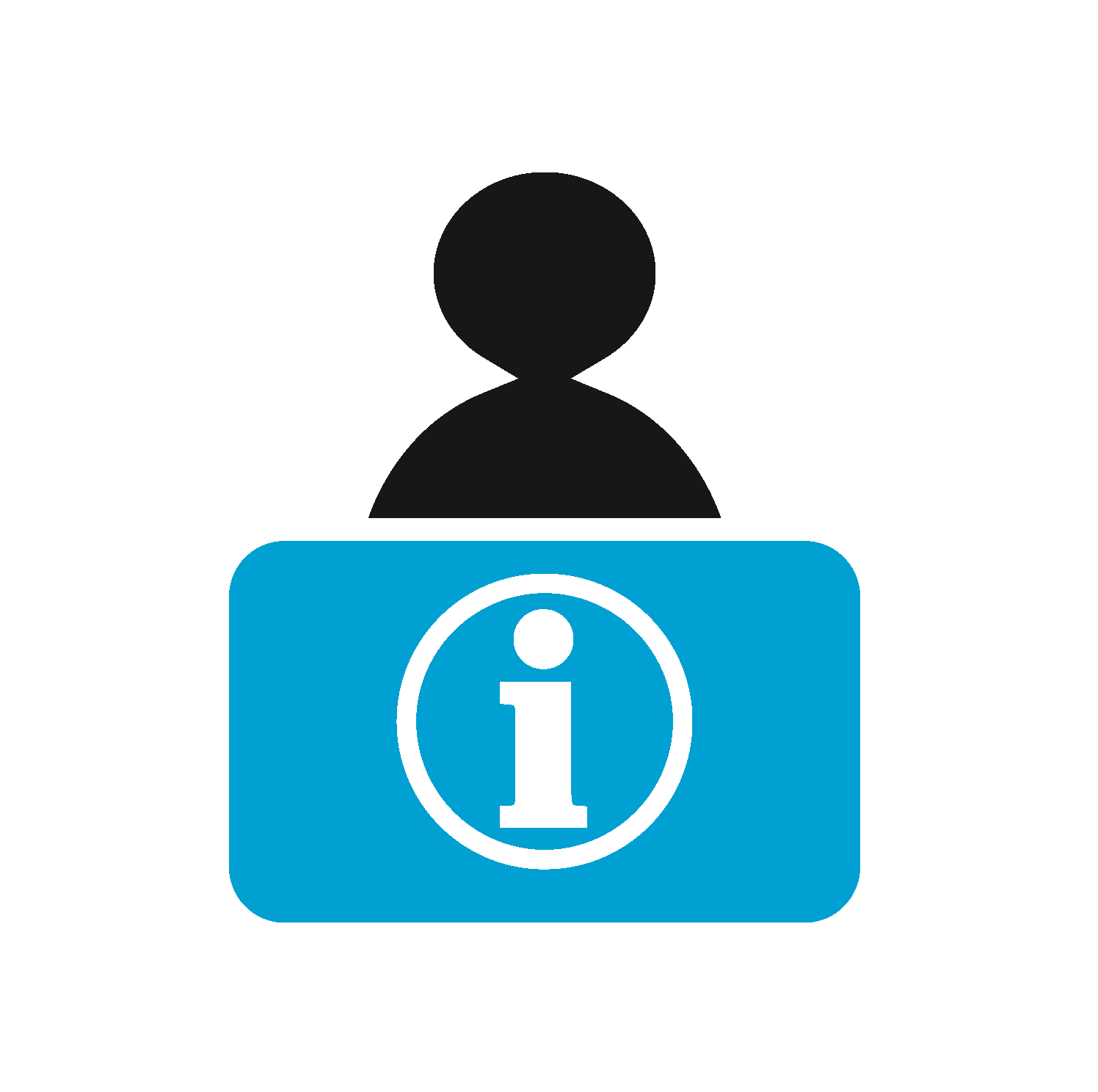 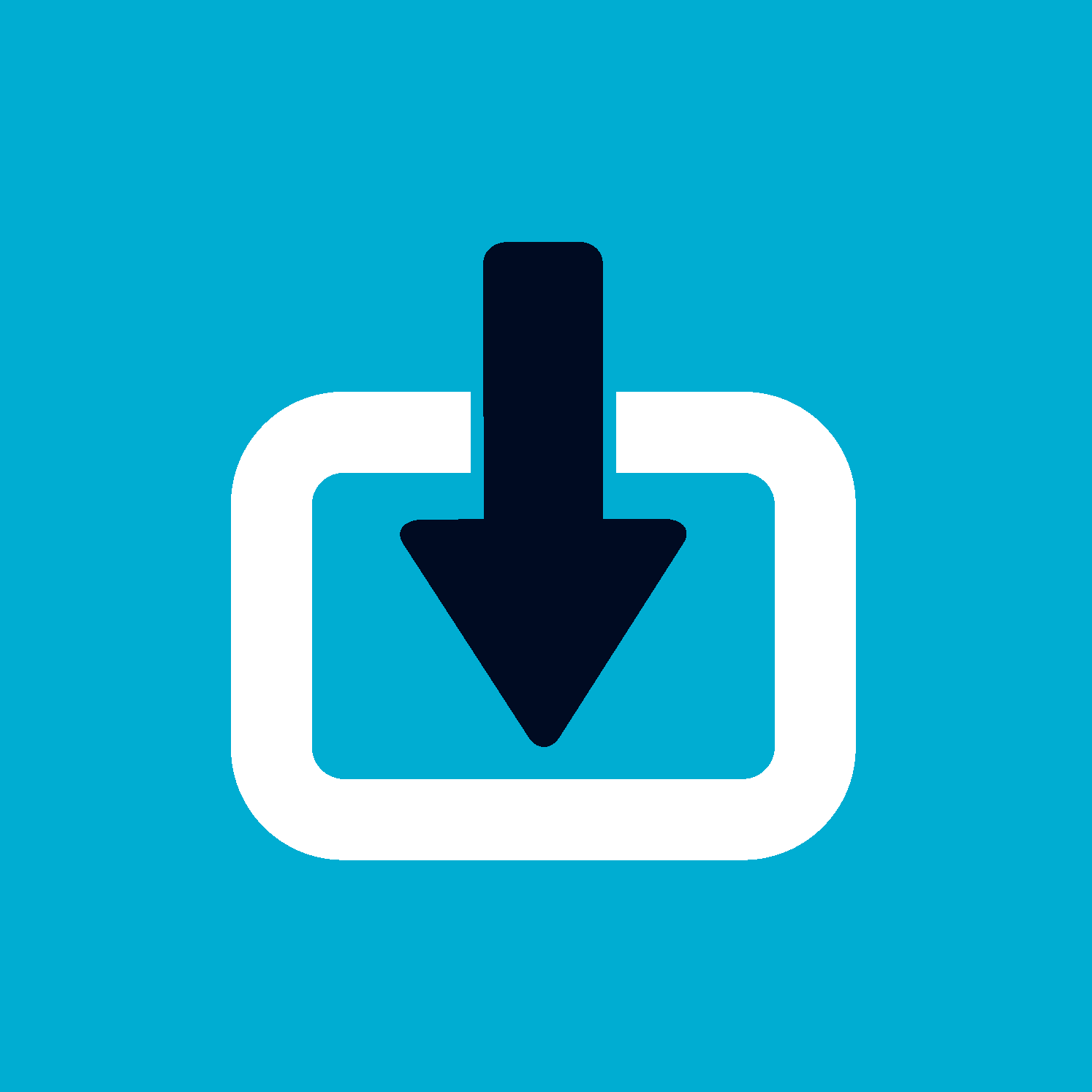 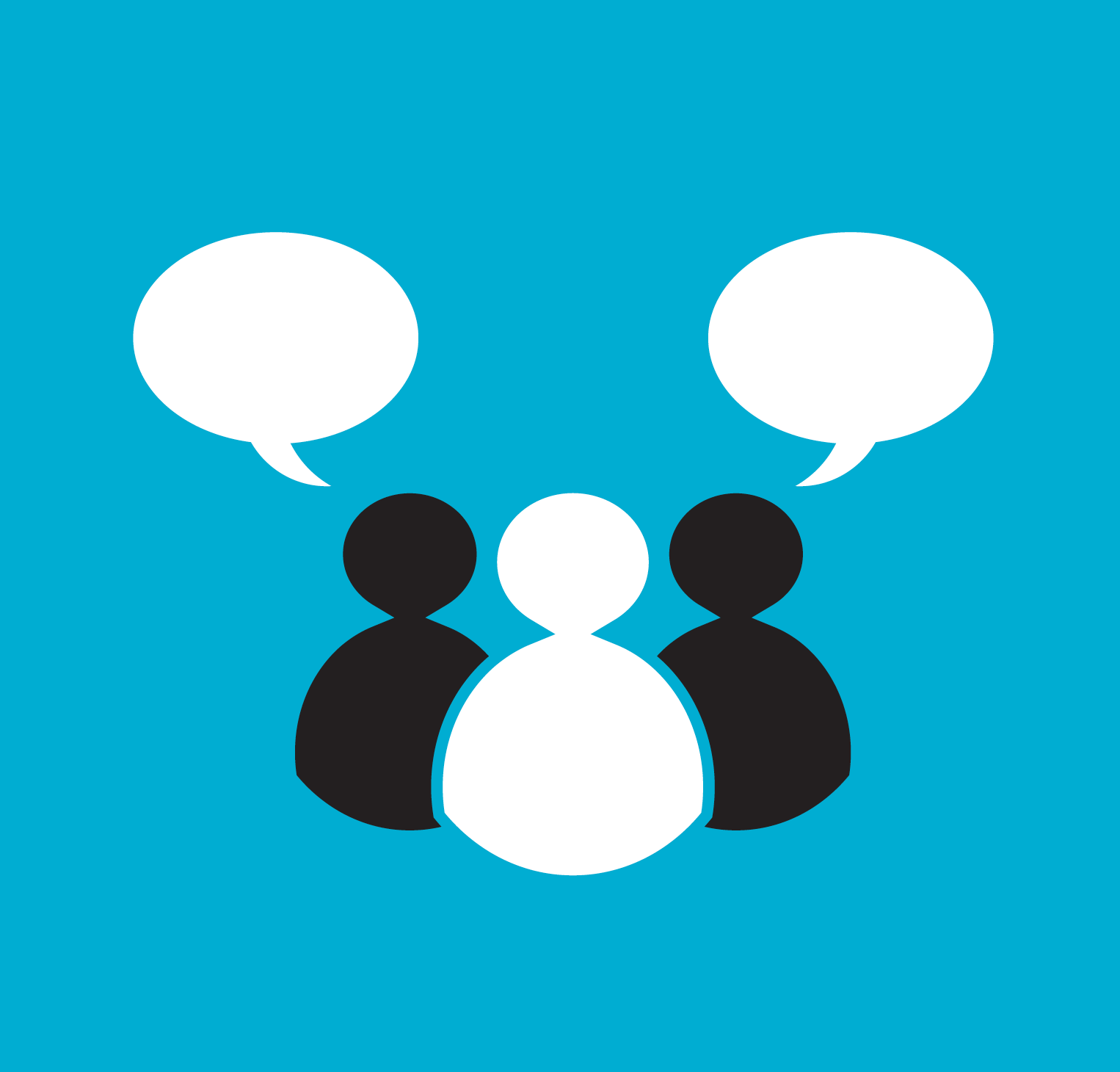 Centre of Expertise
Versatile repository
Active collaborator
National Centre of Expertise
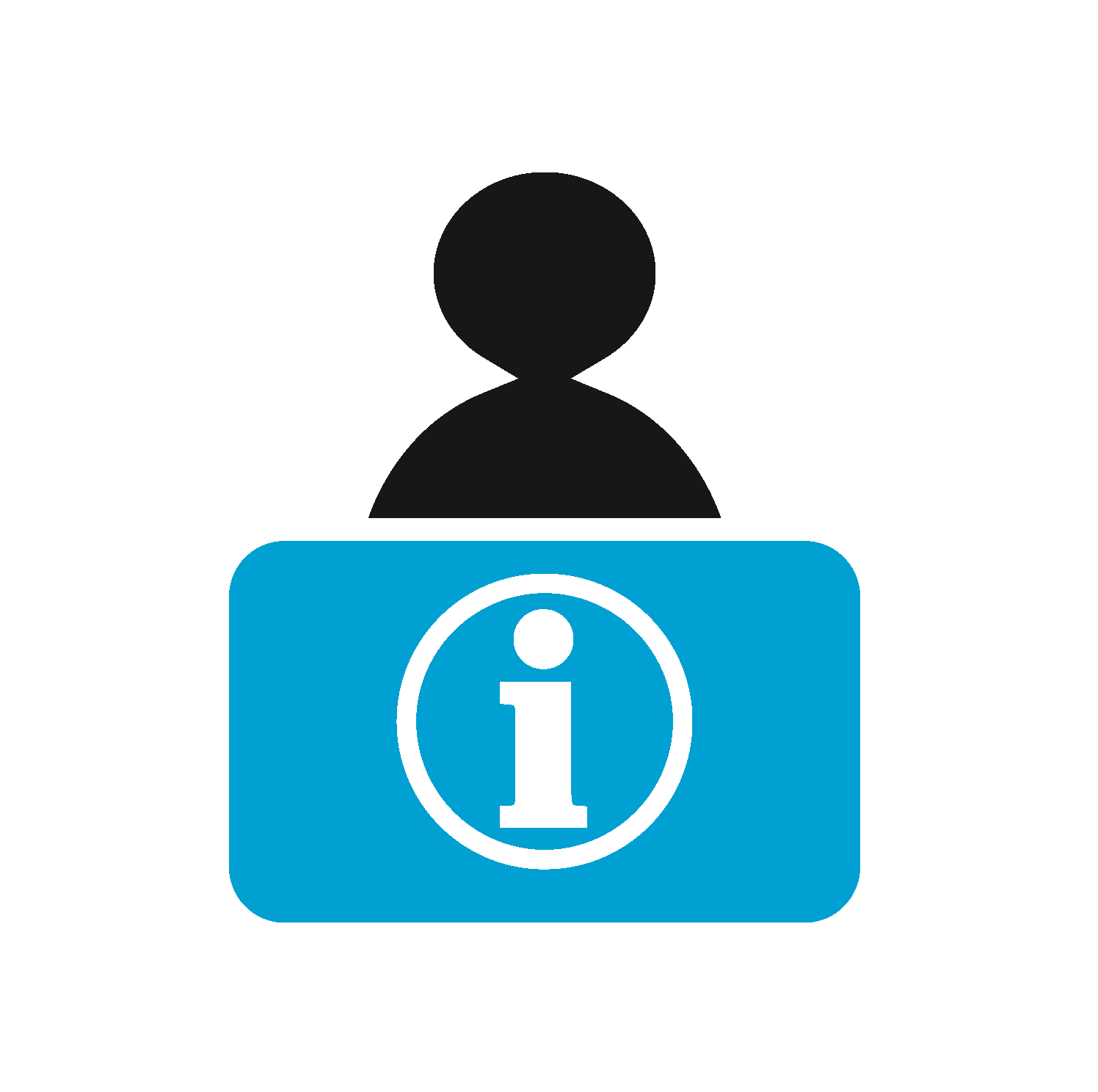 Research Data Management experts

Focus on knowledge transfer to national level

Business intelligence unit
Versatile repository
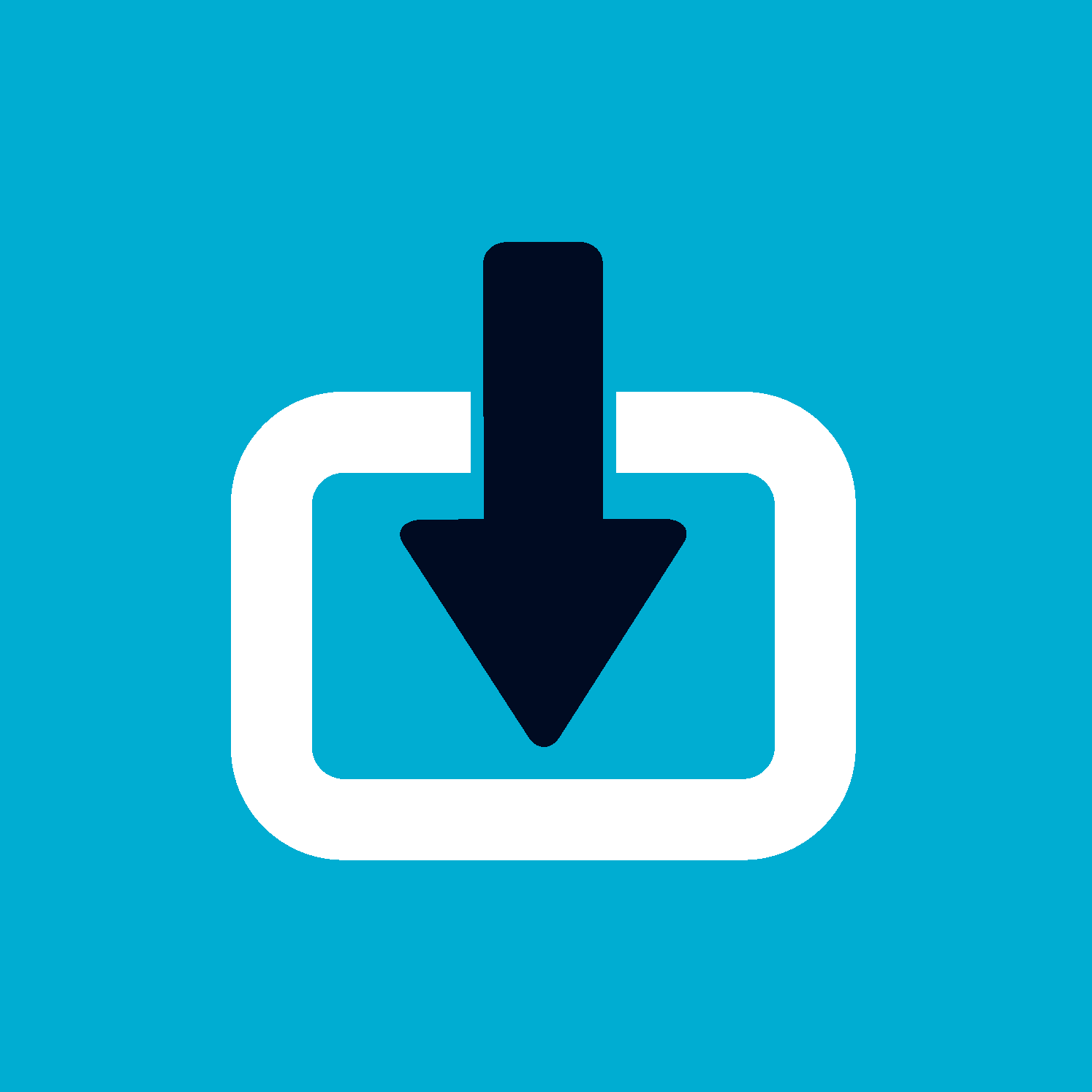 Technological foundation: Dataverse

Four domain-specific Data Stations

Services: DataverseNL and Data Vault Station
Active collaborator
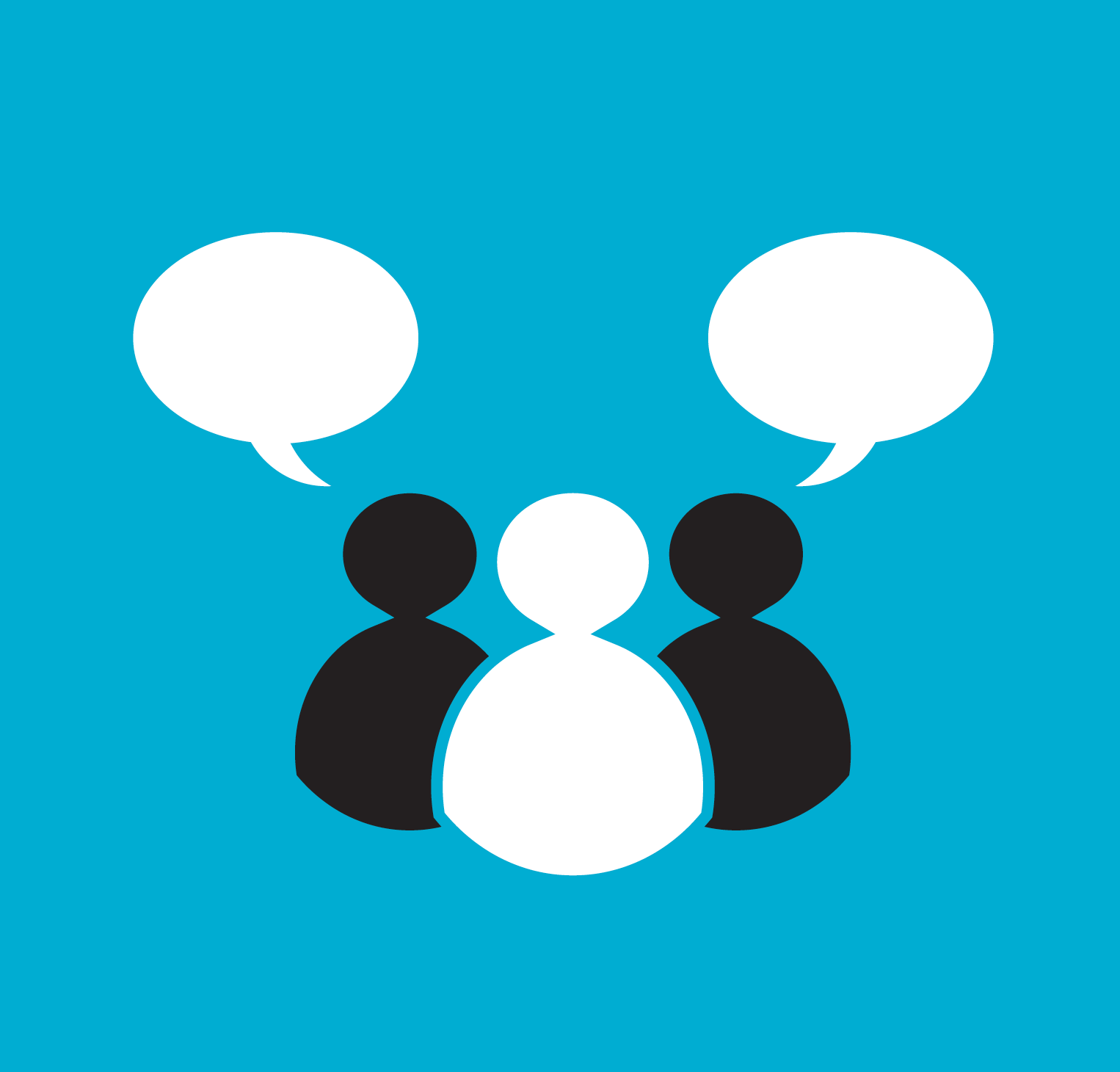 Main domain specific service providers
Main national service providers
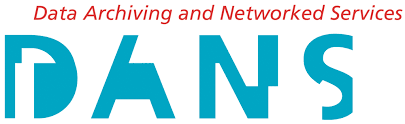 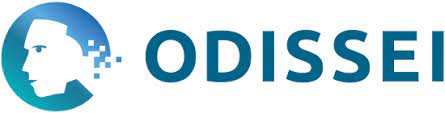 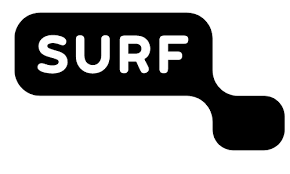 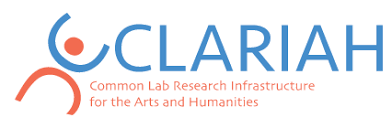 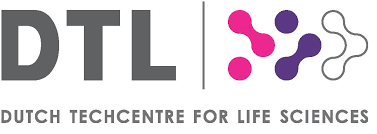 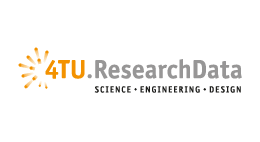 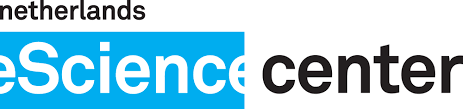 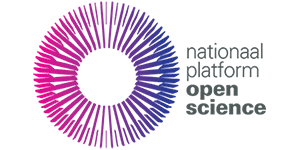 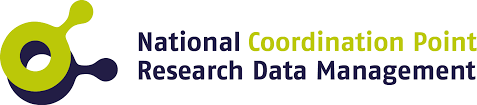 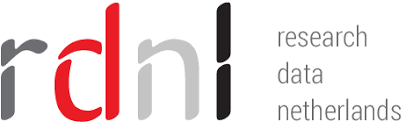 Active collaborator
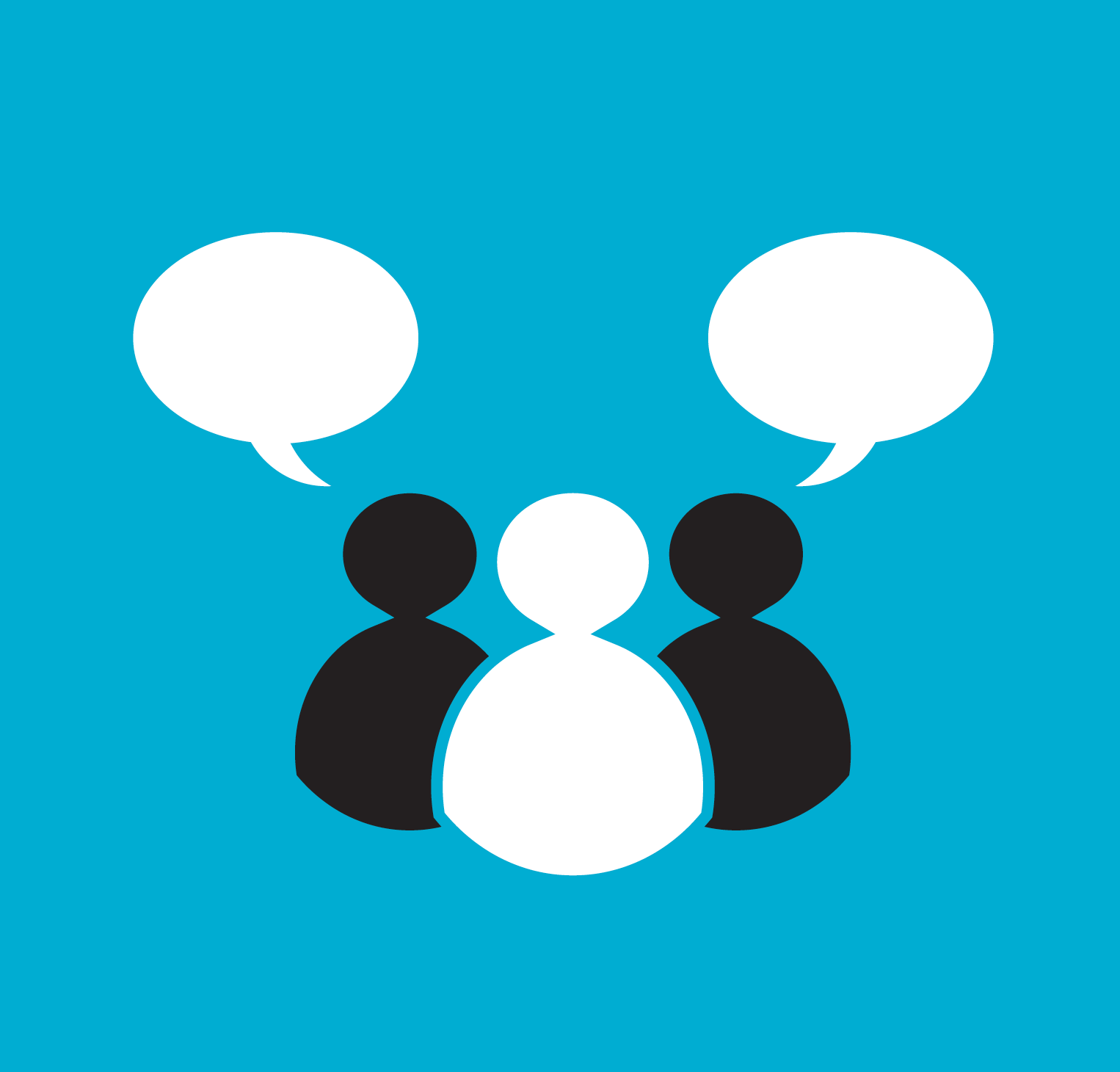 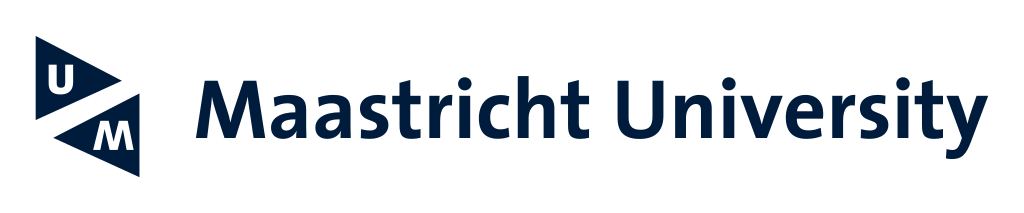 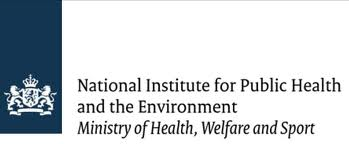 Thanks for listening
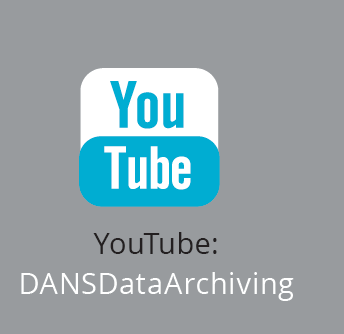 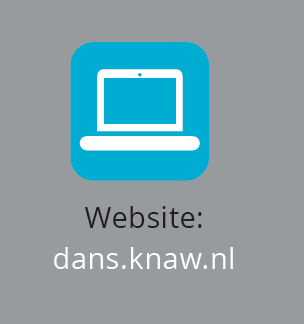 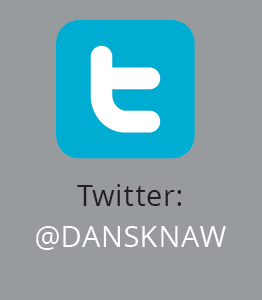 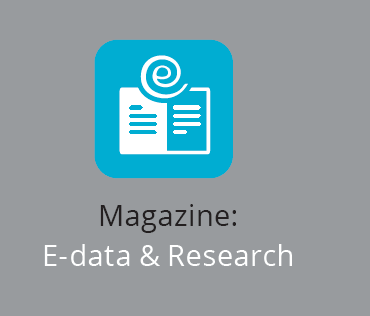 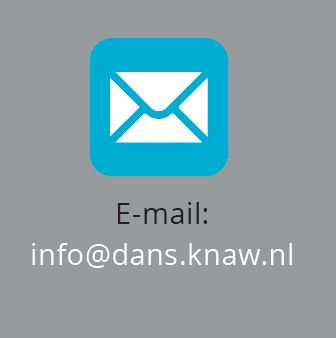 DataLink	@DANS_knaw_nwo	   DANS_knaw_nwo	     E-data & Research       info@dans.knaw.nl	dans.knaw.nl